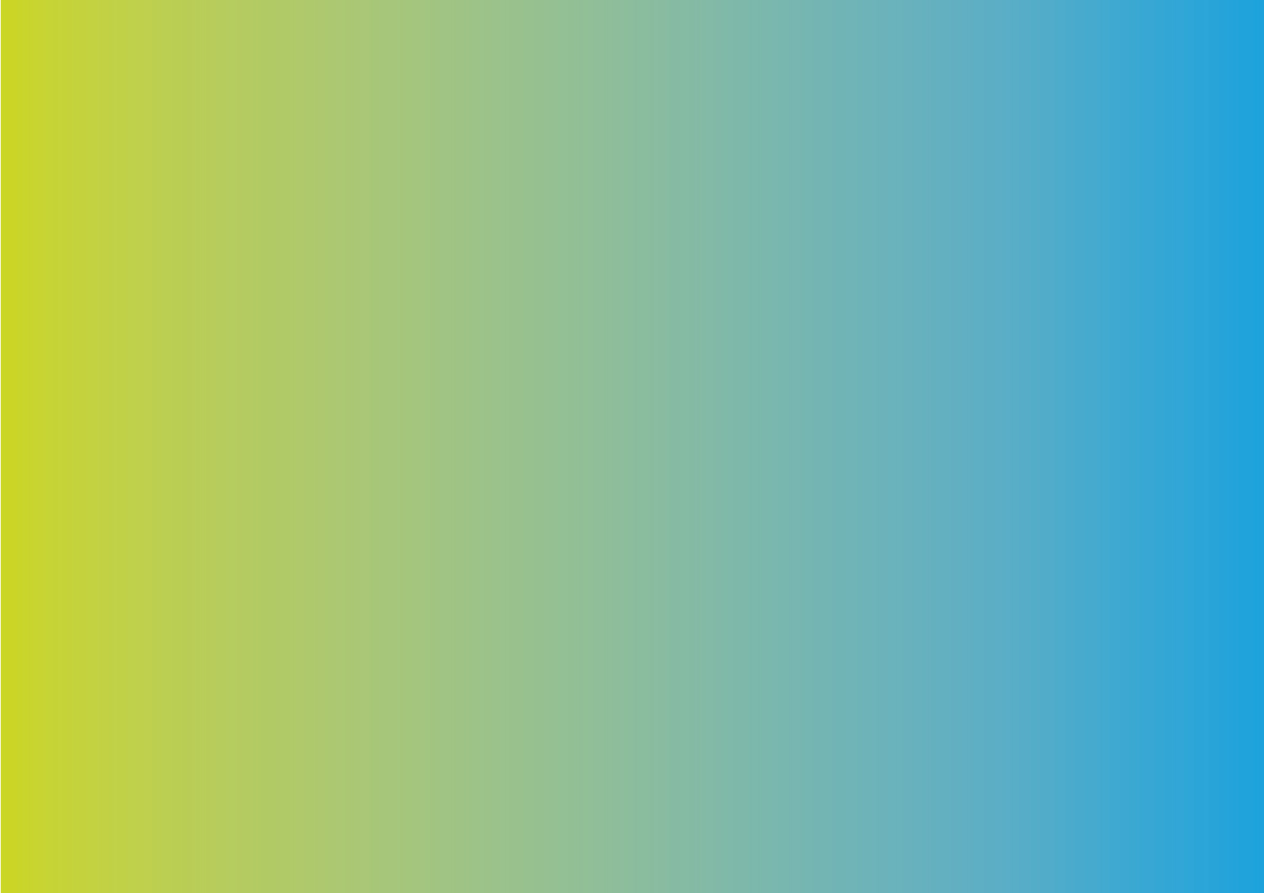 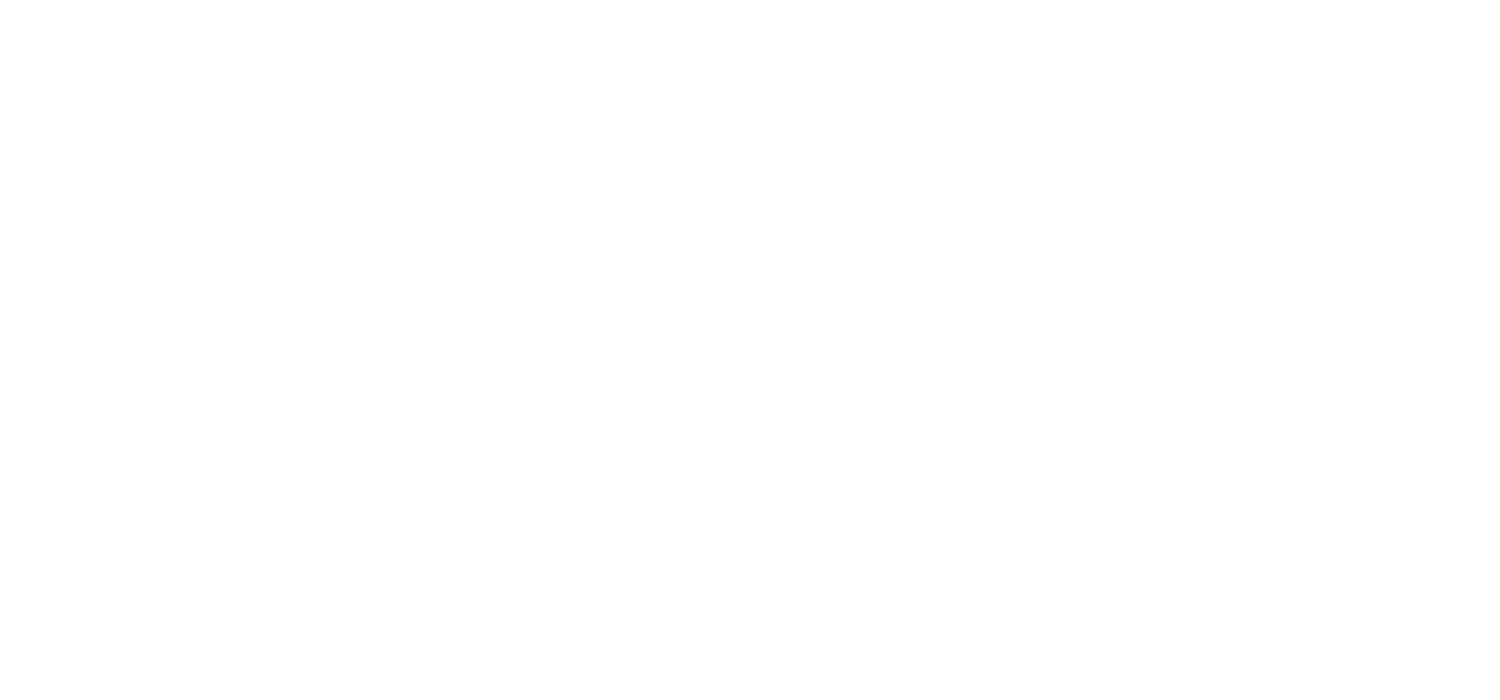 INVESTĪCIJU IESPĒJASJĒKABPILS PILSĒTĀ
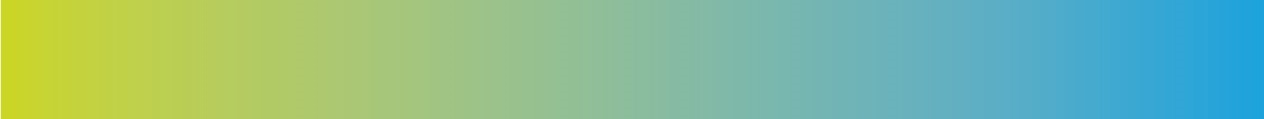 JĒKABPILS PILSĒTA
JĒKABPILS EIROPĀ
Attālumi no Eiropas lielākajām pilsētām līdz Jēkabpilij pa  sauszemes ceļiem
VISPĀRĒJI FAKTI PAR PILSĒTU
Platība : 23 km2
Iedzīvotāju skaits Jēkabpils pilsētā : 21 928 (2020)
t.sk. darbspējas vecumā : 16 125 (69,1%)

Iedzīvotāju skaits Zemgales reģionā : 245 531 (2020)
t.sk. darbspējas vecumā : 67%
JĒKABPILS LATVIJĀ
Attālumi no Jēkabpils, līdz Latvijas pilsētām, novadiem  pa sauszemes ceļiem
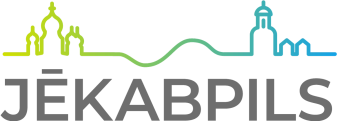 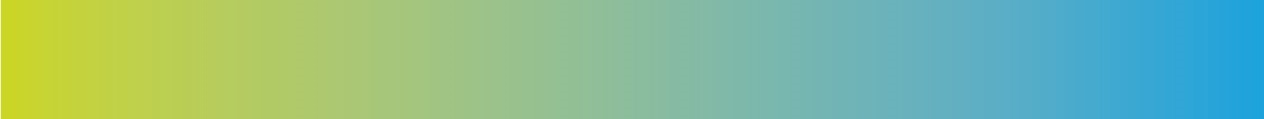 STARPTAUTISKS TRANSPORTA  MEZGLS
Jēkabpilī krustojas nozīmīgi valsts autoceļi un valsts galvenās tranzīta dzelzceļa līnijas, kurām ir starptautiska nozīme.
Jēkabpili šķērsojošās dzelzceļa līnijas Rīga - Daugavpils
un Rīga-Rēzekne-Zilupe un valsts galvenie autoceļi A6 (Rīga - Daugavpils - Krāslava - Baltkrievijas robeža) un A12 (Jēkabpils – Rēzekne – Ludza - Krievijas robeža) ir iekļautas Eiropas Transporta tīkla (TEN-T) pamattīklā
Latvijas ietvaros šīs līnijas savieno Jēkabpili ar  Rīgu, Jelgavu, Rēzekni un Daugavpili
DZELZCEĻŠ
Krustpils stacija uz šīm maģistrālēm ir svarīgs transporta mezgls, kas apstrādā kravas un sadala transporta plūsmas pirms galamērķiem
TEN-T CEĻU TĪKLS
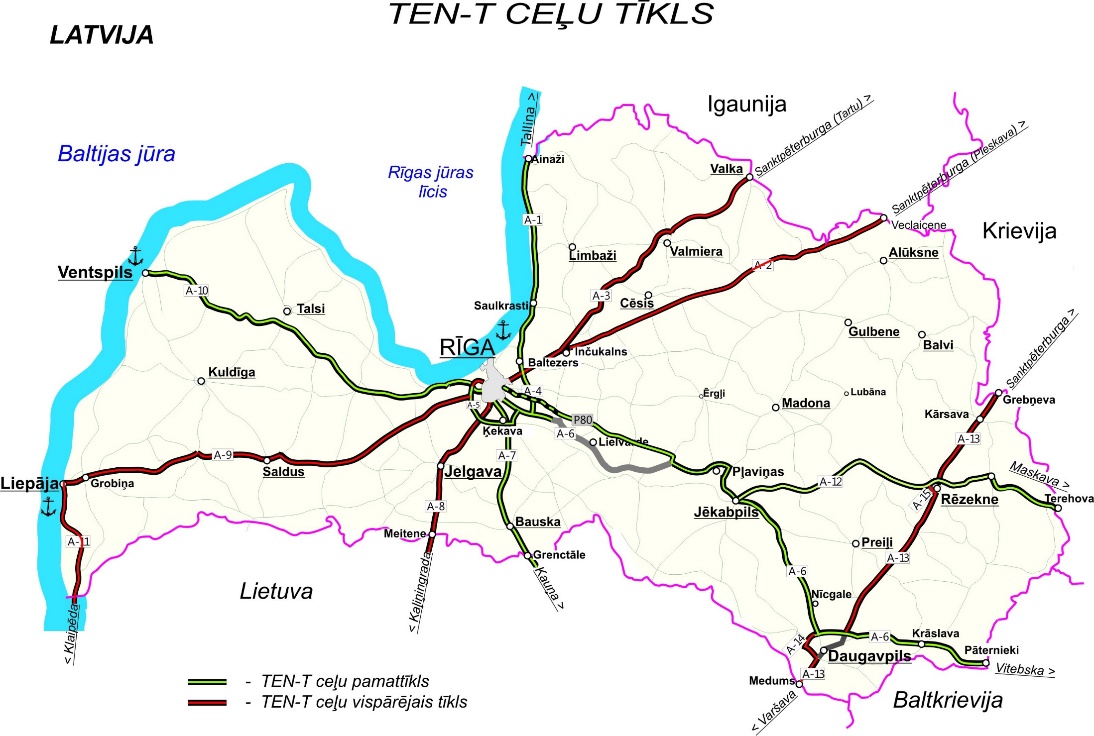 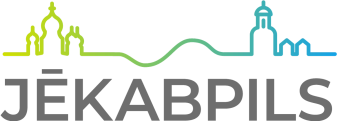 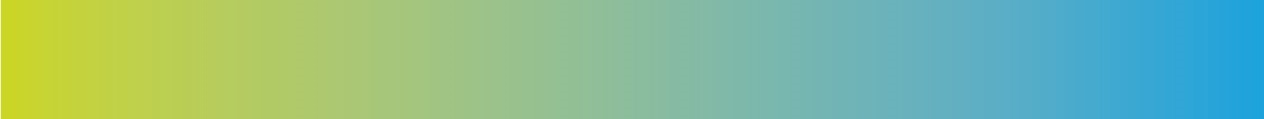 PILSĒTVIDE
Pēc platības Jēkabpils ir astotā lielākā Latvijas pilsēta, bet mazākā starp republikas nozīmes pilsētām. Pilsētas zemes sadalījums pa zemes lietošanas veidiem
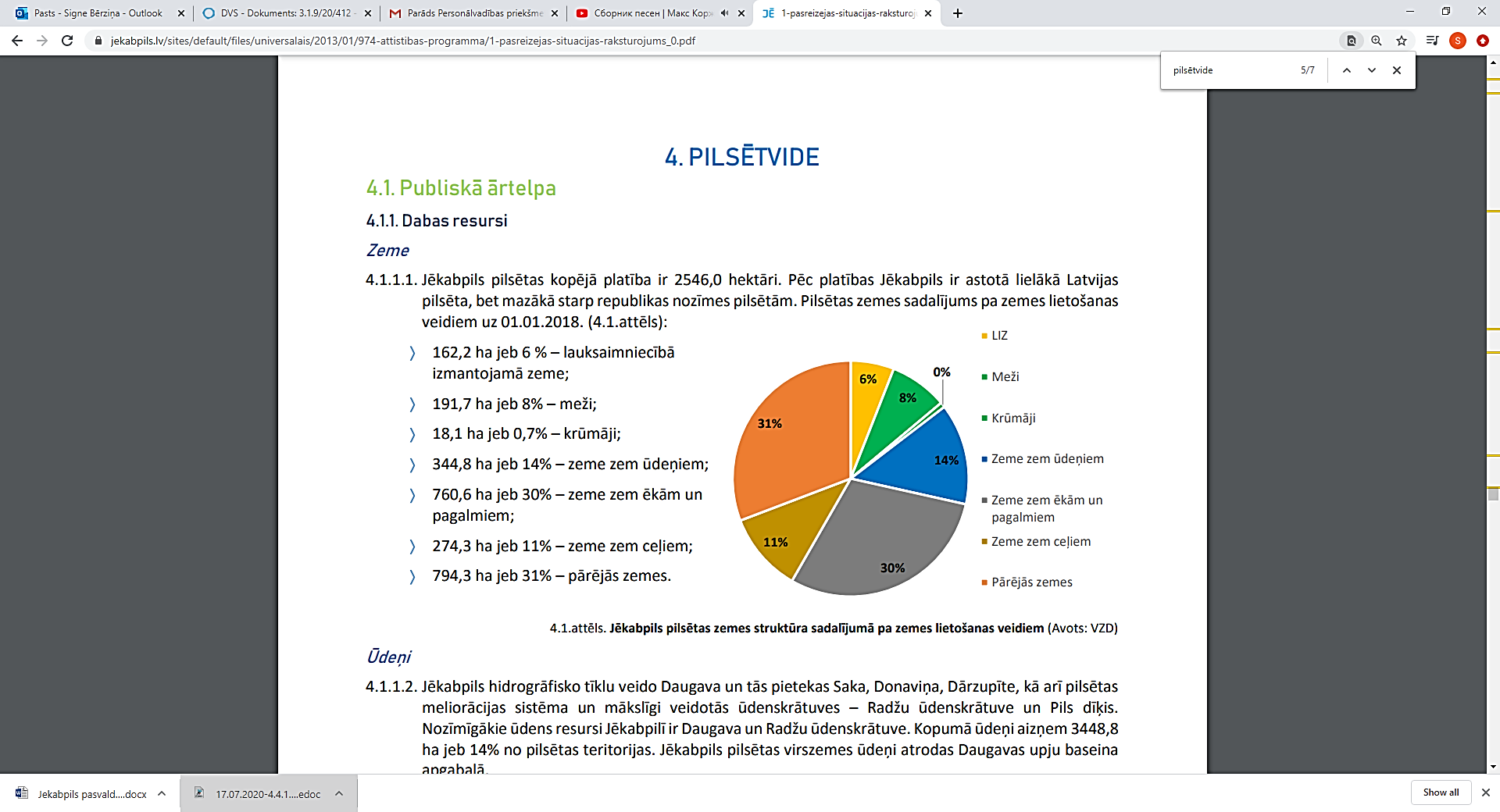 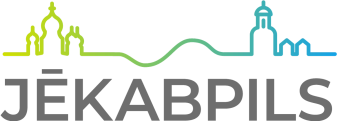 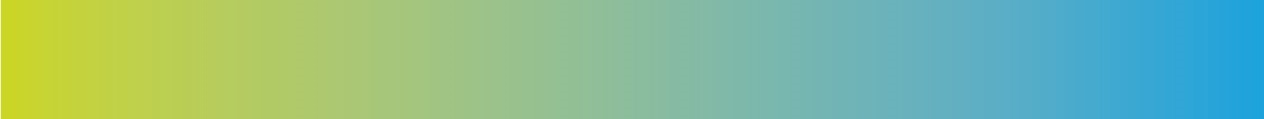 DZĪVOJAMĀ PLATĪBA
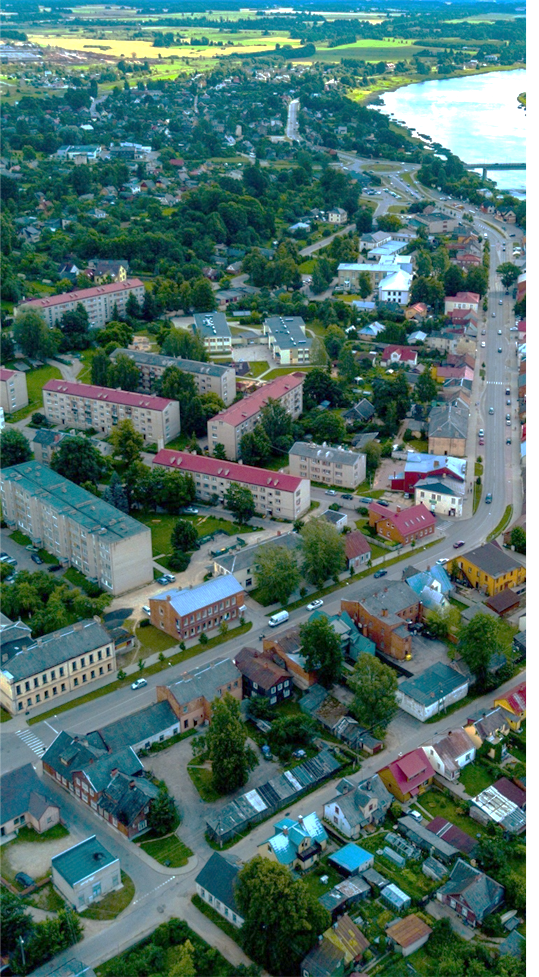 Kopējā pilsētas platība 23 km2

73% iedzīvotāju dzīvo dzīvokļos, 24% dzīvo privātmājās

86% dzīvo mājās, kas uzbūvētas laika periodā no 1946. līdz 1990.gadam

Dzīvokļu mājas ir uzbūvētas apmēram 41 gadu atpakaļ

vidējā viena dzīvokļa platība 58 m2
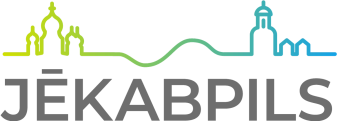 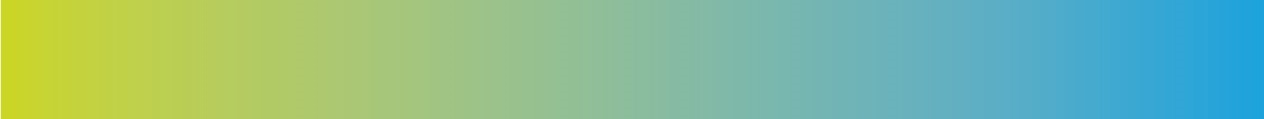 IEDZĪVOTĀJI
Iedzīvotāju īpatsvars pēc tautības Jēkabpils pilsētā 2019.gadā
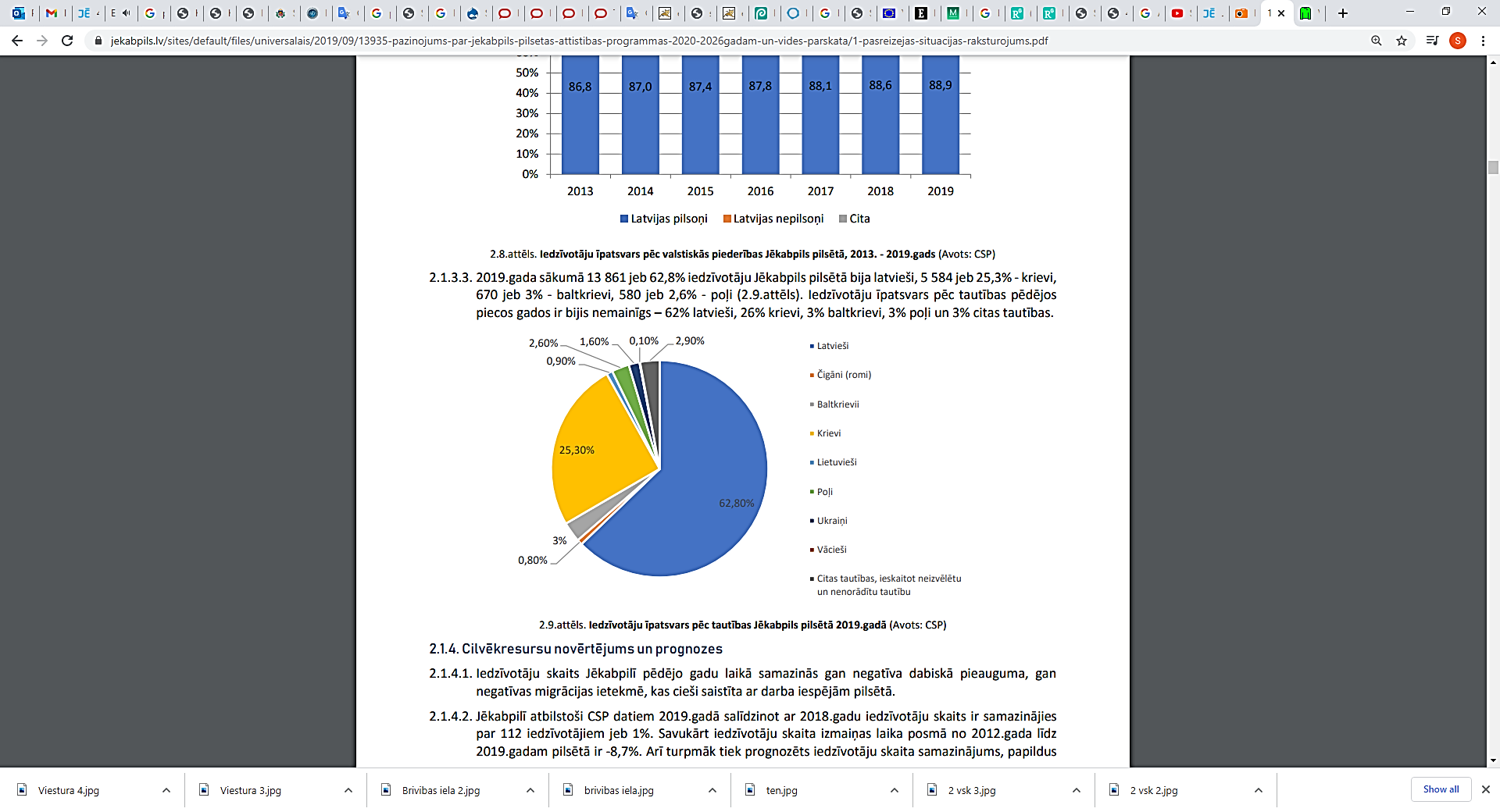 Iedzīvotāju skaits: 
21 928 (01.01.2020)
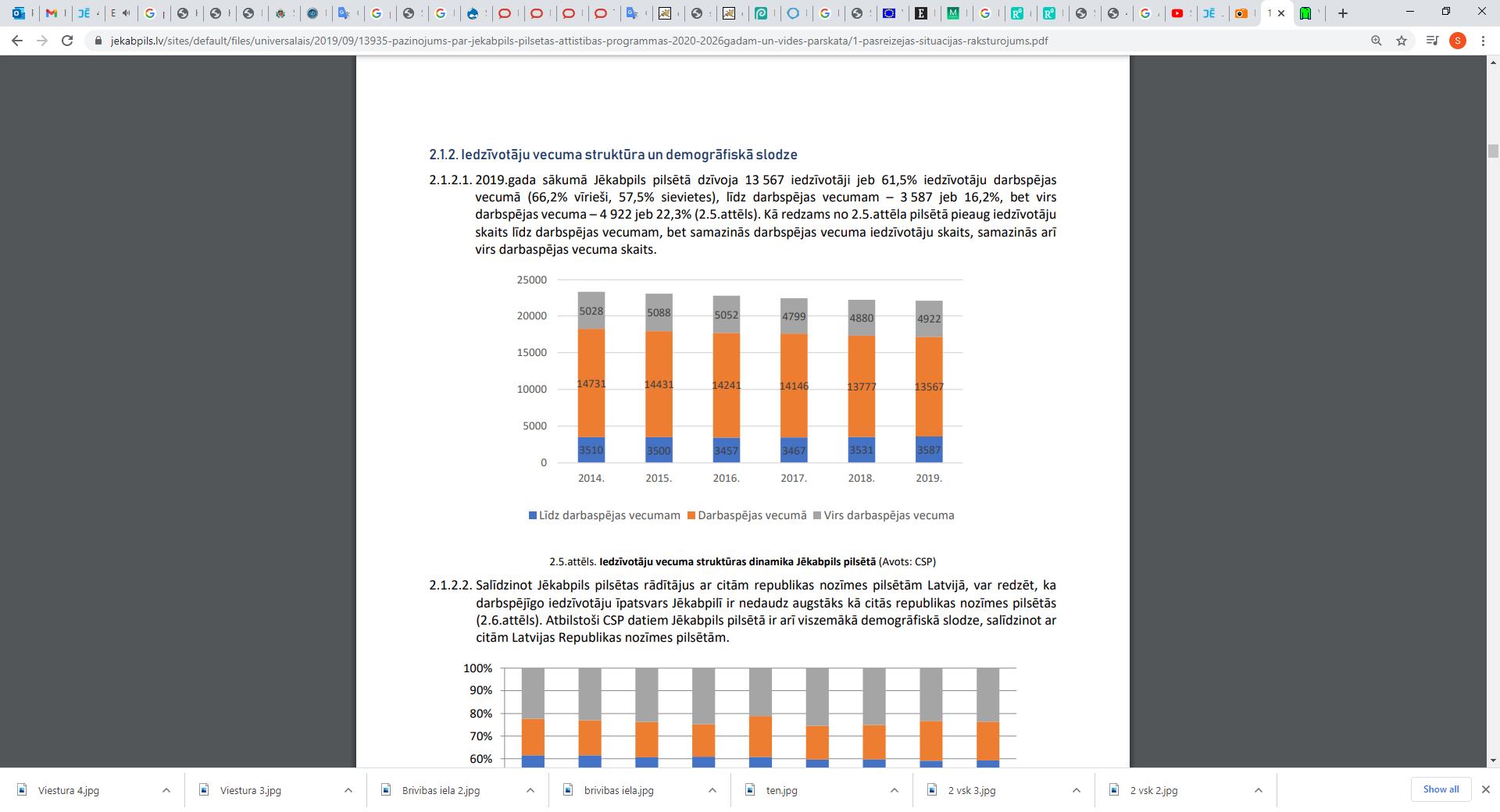 2019.gada sākumā Jēkabpils pilsētā dzīvoja 13 567 iedzīvotāji jeb 61,5% iedzīvotāju darbspējas vecumā (66,2% vīrieši, 57,5% sievietes), līdz darbspējas vecumam – 3 587 jeb 16,2%, bet virs darbspējas vecuma – 4 922 jeb 22,3%
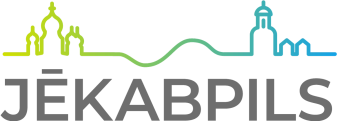 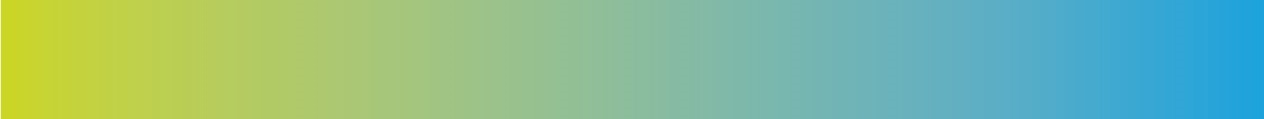 IZGLĪTĪBA
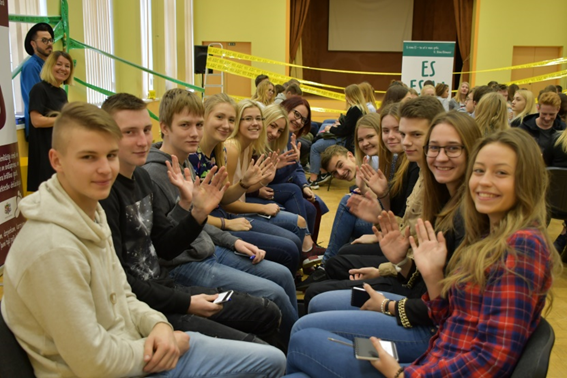 Iestādes:
5 Pirmsskolas izglītības iestādes
4 Vispārējās izglītības iestādes
4 Interešu izglītības iestādes – māksla, sports, mūzika, interešu izglītība
Jēkabpils Tālākizglītības un informācijas tehnoloģiju centrs
Jēkabpils Agrobiznesa koledža
2 Augstākās izglītības iestāžu filiāles


Izglītojamo skaits 2019./2020.:
Pirmsskolas izglītība – 1378 ↑
Vispārējās izglītība – 2549 ↓
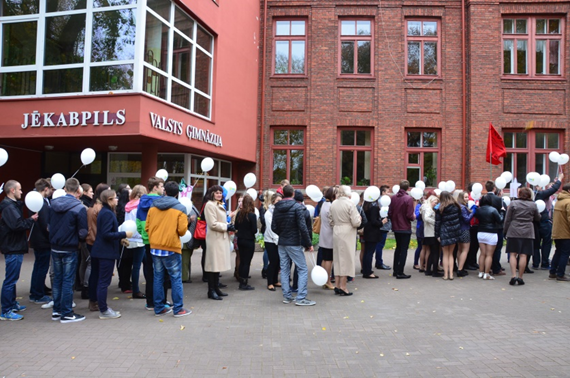 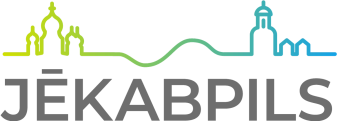 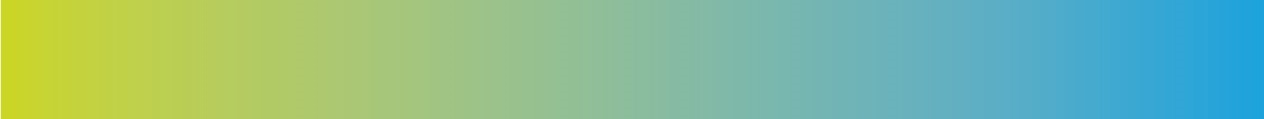 DARBASPĒKS
Jēkabpils pilsētā uz 2019.gada janvāri reģistrēti 747 bezdarbnieki jeb 5,4% no ekonomiski aktīvajiem iedzīvotājiem.
No Jēkabpils pilsētā reģistrētajiem darba meklētājiem:  
34,7% bija ar profesionālo izglītību, 
29,2% ar vispārējo vidējo izglītību, 
14,1% ar augstāko izglītību, 
18,1% ar pamatizglītību, 
4% ar izglītības līmeni zemāku par pamatizglītību.
Bezdarba līmenis Jēkabpilī, Zemgalē un Latvijā 2012. - 2019. gadam, %
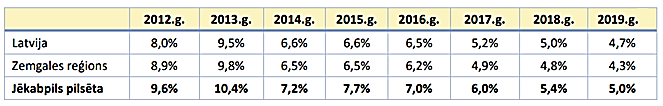 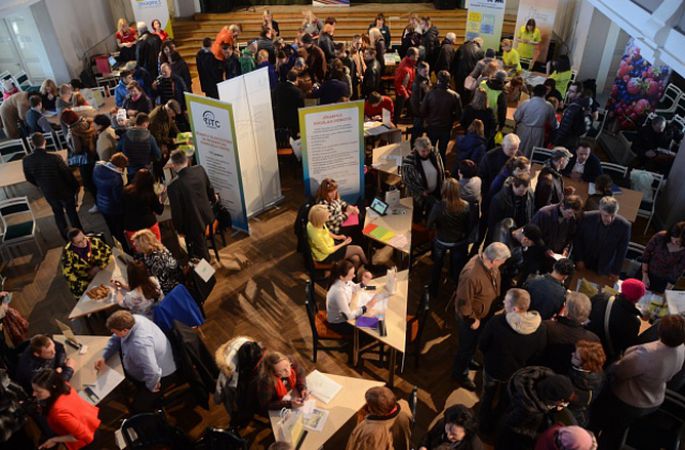 Jēkabpils pilsētas pašvaldība sadarbībā ar NVA rīko “Vakanču gadatirgu" Jēkabpilī. “Vakanču
gadatirgū” darba devēji no Jēkabpils un apkārtējiem novadiem piedāvā brīvās vakances un prakses
vietas savā uzņēmumā, savukārt, darba meklētājiem tiek sniegta iespēja iepazīties ar pieejamām
vakancēm pilsētā un tuvākajā reģionā.
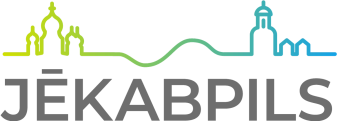 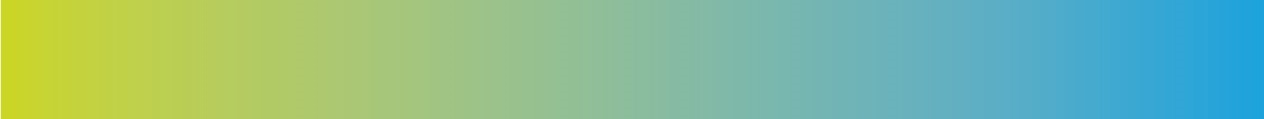 KONKURĒTSPĒJĪGS ATALGOJUMS
DARBA RAŽĪGUMS ATTIECĪBĀ PRET DARBASPĒKA IZMAKSĀM


Lai gan Latvijā ir viena no zemākajām darba samaksām  ES, tomēr, vērtējot darba ražīgumu attiecībā pret  darbaspēka izmaksām, Latvijas rezultāti ir labāki nekā  lielākajai daļai ES dalībvalstu.

Vidēja darba samaksa Jēkabpilī mēnesī ir zemāka nekā  Latvijā kopumā. 2019.gadā vidējā bruto alga mēnesī  Jēkabpilī pēc statistikas datiem veidoja 917 euro.
Vidējā  bruto  darba  samaksa  mēnesī Jēkabpilī un  Latvijā 2017. - 2019.gadam, eur/mēn.
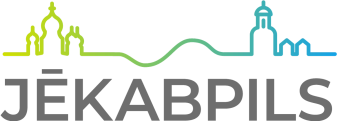 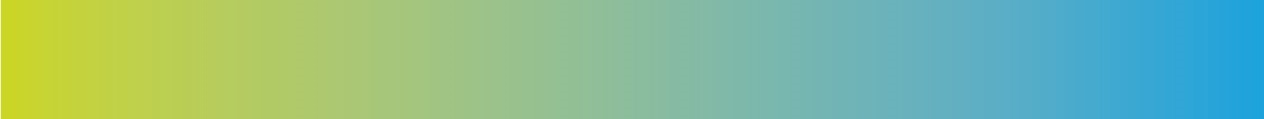 UZŅĒMĒJDARBĪBAS RĀDĪTĀJI  PILSĒTĀ
UZŅĒMĒJDARBĪBA JĒKABPILĪ

Jēkabpils pilsētā aktīvi un veiksmīgi darbojas daudzi uzņēmumi, kas nodrošina iedzīvotājiem darbavietas. Veiksmīga uzņēmējdarbība un konkurētspējīgu uzņēmumu attīstība ir pamats pilsētas izaugsmei.

2019.gadā Jēkabpilī lielāko apgrozījumu galvenokārt  nodrošināja uzņēmumi, kuri nodarbojas ar  būvniecības pakalpojumu sniegšanu.
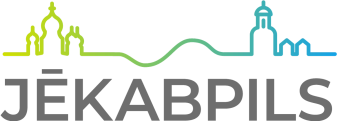 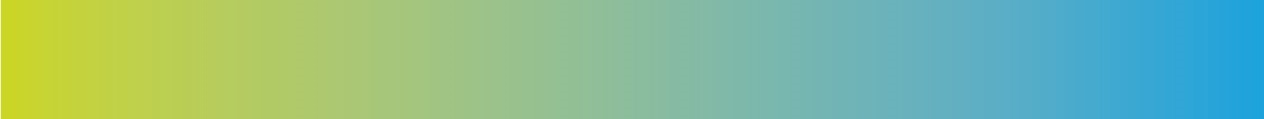 UZŅĒMĒJDARBĪBAS RĀDĪTĀJI  PILSĒTĀ
Salīdzinot ar citām republikas nozīmes pilsētām Jēkabpilī ir salīdzinoši zems tirgus sektora ekonomiski aktīvo uzņēmumu skaits uz 1000 iedzīvotājiem – 63. Tas ir gandrīz uz pusi mazāks rādītājs kā Rīgā - 116 un par 30% mazāks kā vidēji Latvijā - 90
Ekonomiski aktīvi uzņēmumi Jēkabpilī pēc galvenajiem darbības veidiem 2018.g., skaits
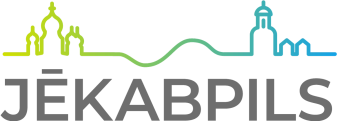 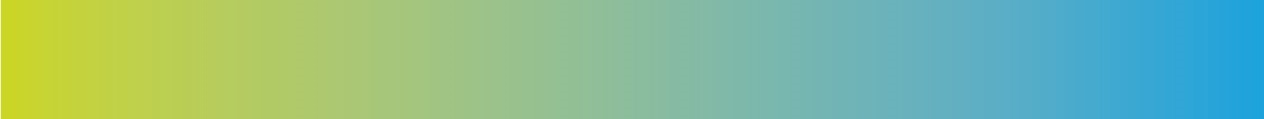 BIZNESA VIDE UN  ATBALSTA INSTRUMENTI
Plašas loģistikas iespējas -atrašanās svarīgu nacionālas un starptautiskas nozīmes autoceļu un galveno valsts tranzīta dzelzceļa līniju krustojumā, TEN-T tīkls
Pieejams kvalificēts darbaspēks
Pieejamas teritorijas industriālu objektu izveidei ar nodrošinātu nepieciešamo infrastruktūru
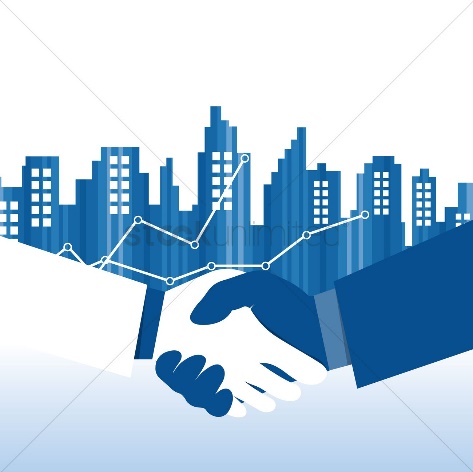 Nozīmīgu dabas resursu pieejamība Jēkabpils pilsētai apkārt esošajos novados - LIZ, meži, derīgie izrakteņi
Vakanču gadatirgus
Nodokļu atvieglojumi līdz 90%
Pirmsskolas, pamatizglītības un augstākās izglītības iestādes
Uzņēmēju sadarbība:
Jēkabpils Uzņēmēju biedrība;
Jēkabpils Rezidence
Nekustamā īpašuma nomas maksas atlaides līdz 90%
Biznesa inkubatora Jēkabpils filiāle - iespējas un atbalsts jaunajiem uzņēmējiem
Jēkabpils tālākizglītības un tehnoloģiju centrs 
(www.titc.lv)
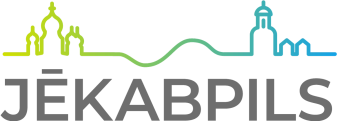 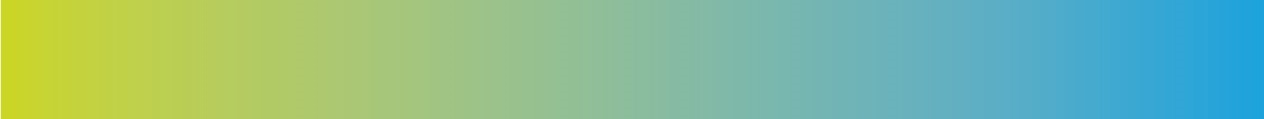 PAŠVALDĪBAS UN UZŅĒMĒJU SADARBĪBA
JĒKABPILS UZŅĒMĒJU BIEDRĪBA

Dibināta 2010. gada 17. martā
Apvieno 30 Jēkabpils pilsētas  un tuvāko novadu uzņēmējus. Pašvaldības darbinieki regulāri tiekas ar Jēkabpils  uzņēmēju biedrības biedriem, informējot par jaunumiem,  uzklausot viedokļus un problēmas, kas aktuālas  uzņēmējiem.
LATVIJAS TIRDZNIECĪBAS UN RŪPNIECĪBAS  KAMERA (LTRK) JĒKABPILS REĢIONĀLĀ  NODAĻA

Dibināta 1934.gadā
Misija-Sadarbībā radīt virsvērtību.
Pārstāv uzņēmēju intereses, kā arī izsniedz preču  izcelsmes sertifikātus, piedalās dažādos biznesu  veicinošos pasākumos Latvijā un ārvalstīs. 


Reģionālā biznesa un tūrisma attīstības biedrība Jēkabpils Rezidence

 Jēkabpils pilsētas un Zemgales reģiona MVU interešu pārstāvniecība un dialoga veidošana ar valsts un pašvaldību iestādēm, Latvijas un starptautiskajām organizācijām; informēšana un izglītošana par biznesa vidi, normatīvajiem aktiem un nodokļu politiku, kā arī par iespēju saņemt atbalstu dažādās pašvaldības, valsts un ES  programmās.
ZEMGALES DARBA DEVĒJU PADOME

Dibināta 2010. gada 30. novembrī  Padome apvieno Jēkabpils uzņēmēju biedrību, Jelgavas Ražotāju un tirgotāju asociāciju un Bauskas uzņēmēju klubu «Bauska-97».
Mērķi: veicināt reģiona uzņēmēju sadarbību, informācijas un pieredzes apmaiņu,	uzņēmējdarbību, nodarbinātības attīstību un darba   devēju  organizāciju izveidi.
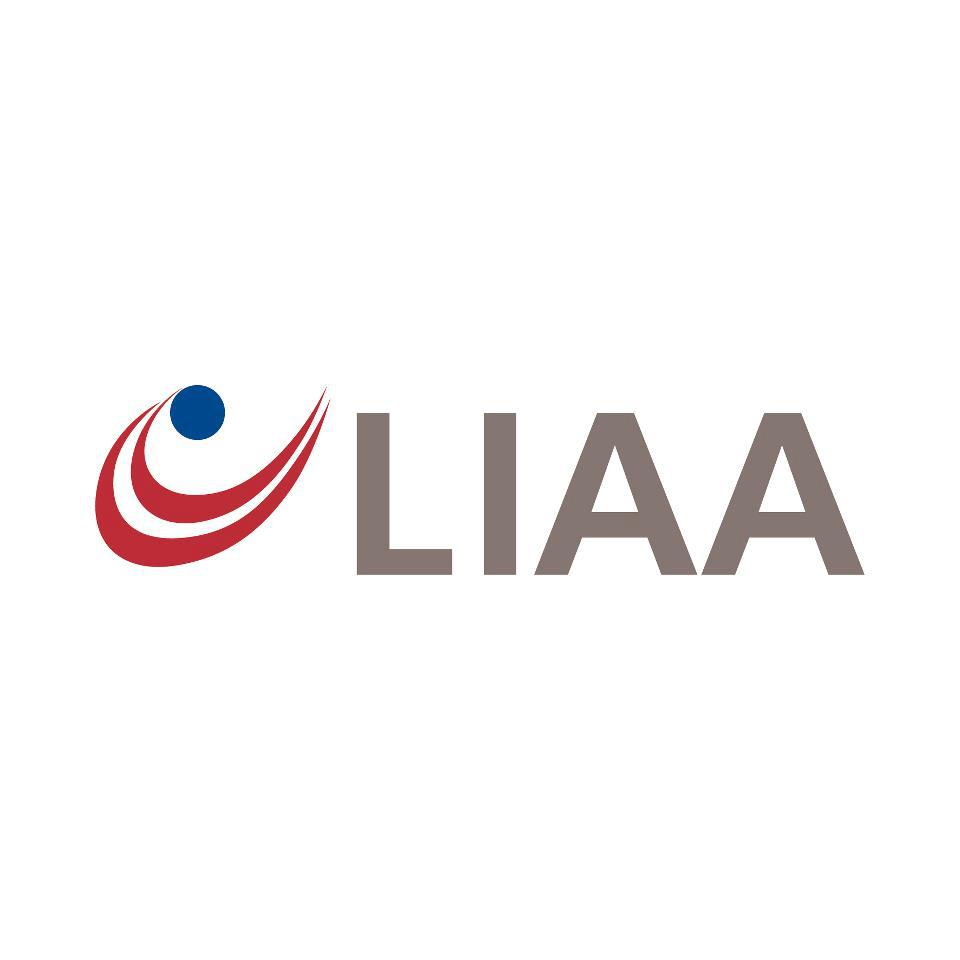 LIAA BIZNESA INKUBATORS

Jēkabpilī darbojas biznesa inkubators. Inkubators  veicina komercdarbības attīstību, atbalstot uzņēmējus un  nodrošinot tos inkubācijas periodā ar telpām,  infrastruktūru, kontaktiem, specializētām konsultācijām  un pakalpojumiem uzņēmējdarbības jautājumos.
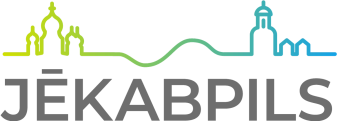 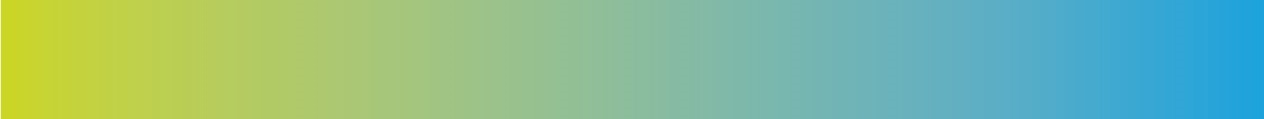 PAŠVALDĪBAS ATBALSTS UZŅĒMĒJDARBĪBAI
Lai veicinātu sadarbību ar Jēkabpils uzņēmējiem un sekmētu uzņēmējdarbības attīstību, Jēkabpils pilsētas pašvaldība īsteno vairākas aktivitātes:

piemēro nekustamā īpašuma nodokļa atlaides komersantiem;
Piemēro nekustamā īpašuma nomas atlaides līdz 90%;
nodrošina pilsētas infrastruktūras attīstību (transports, pakalpojumi, pilsētvide, u.c.);
izsniedz galvojumus un aizdevumus (uzņēmumiem, kuros pašvaldības kapitāla daļa pārsniedz 50%);
nodrošina atbalstu iedzīvotāju tālākizglītībai;
sniedz konsultācijas uzņēmējiem nodokļu, būvniecības, nekustamā īpašuma u.c. jautājumos;
sekmē pakalpojumu pieejamību uzņēmējiem, izsniedzot uzņēmējiem nepieciešamos dokumentus maksimāli ātrākos termiņos;
iesaista uzņēmējus pašvaldības mārketinga pasākumu īstenošanā un citās pašvaldības sabiedriskās aktivitātēs;
rīko un atbalsta semināru, apmācību un konferenču rīkošanu Jēkabpils pilsētā;
organizē gadatirgus mājražotāju un vietējo komersantu ražotās produkcijas noieta veicināšanai.
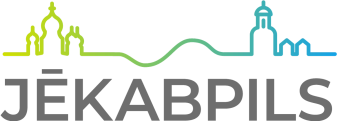 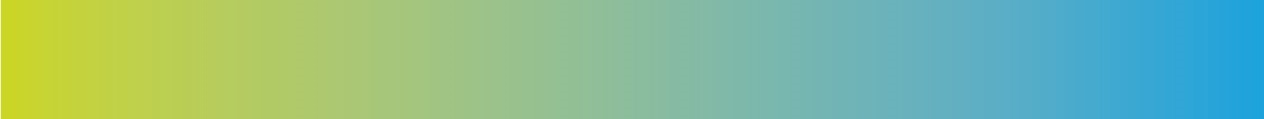 REALIZĀCIJĀ ESOŠIE PROJEKTI
Jēkabpils vispārējās izglītības iestāžu mācību vides un infrastruktūras uzlabošana

Kopējās izmaksas: EUR 23,5 milj.

Projekta realizācijas laiks plānots no 02.2019. līdz 06.2021.
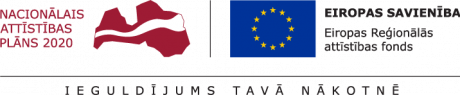 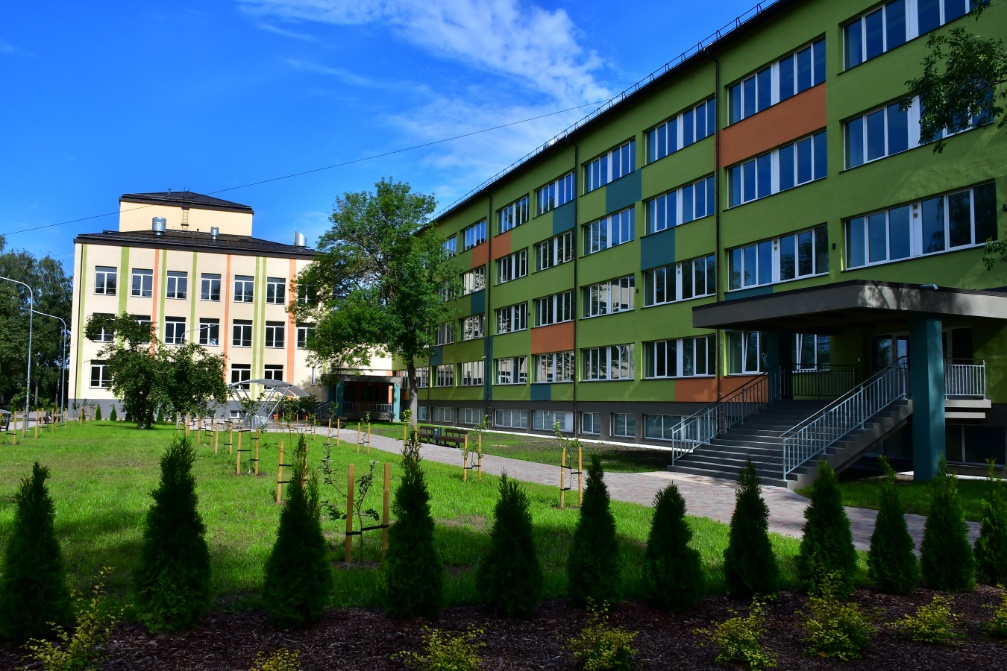 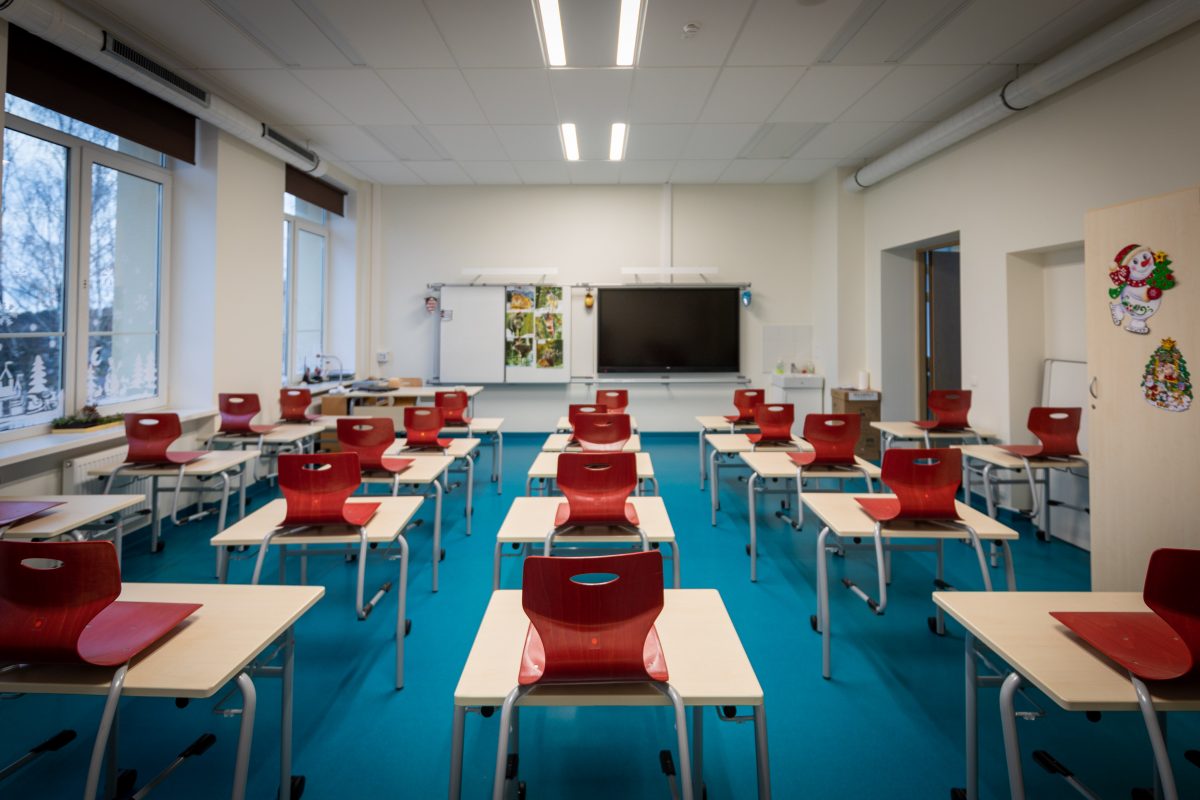 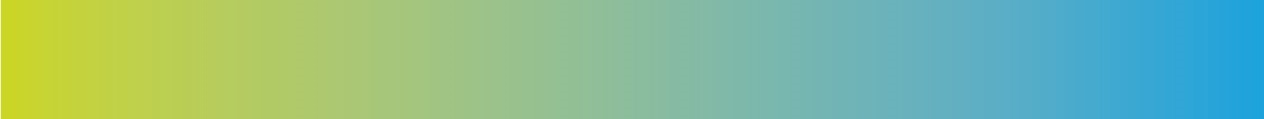 REALIZĀCIJĀ ESOŠIE PROJEKTI
Jēkabpils pilsētas infrastruktūras sasaiste ar TEN-T tīklu

Kopējās izmaksas: EUR 11,4 milj.

Projekta īstenošanas laiks no 02.2018. līdz 07.2022.
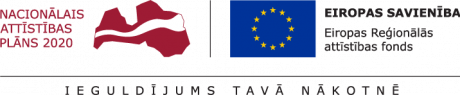 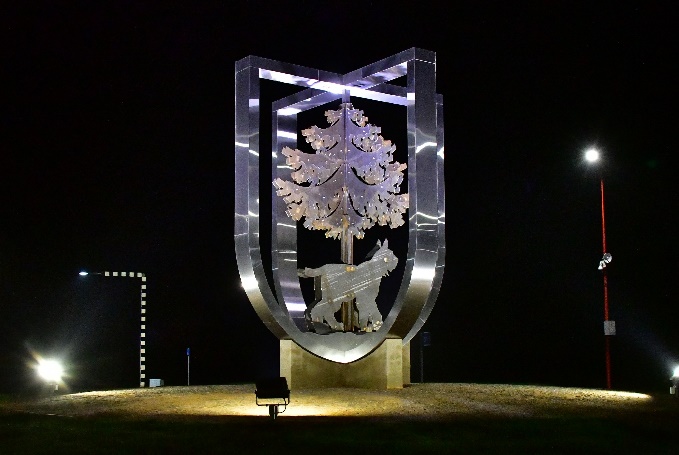 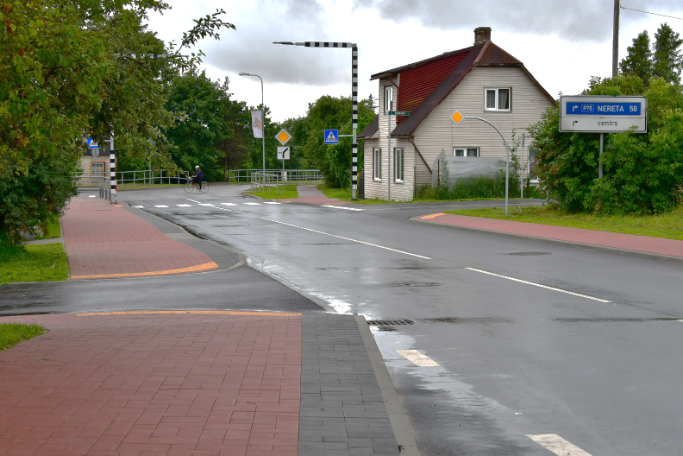 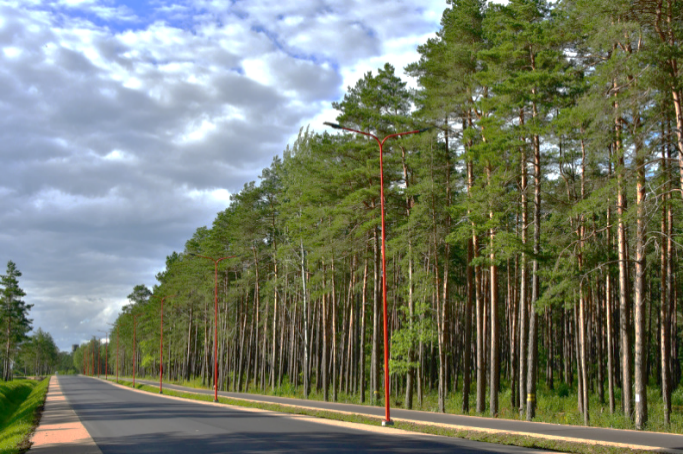 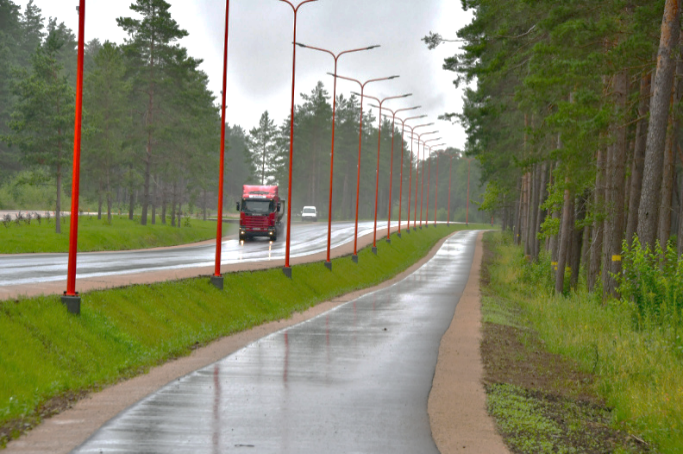 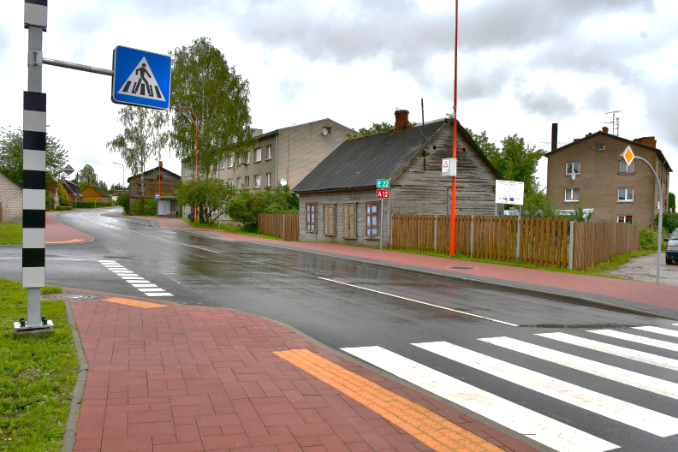 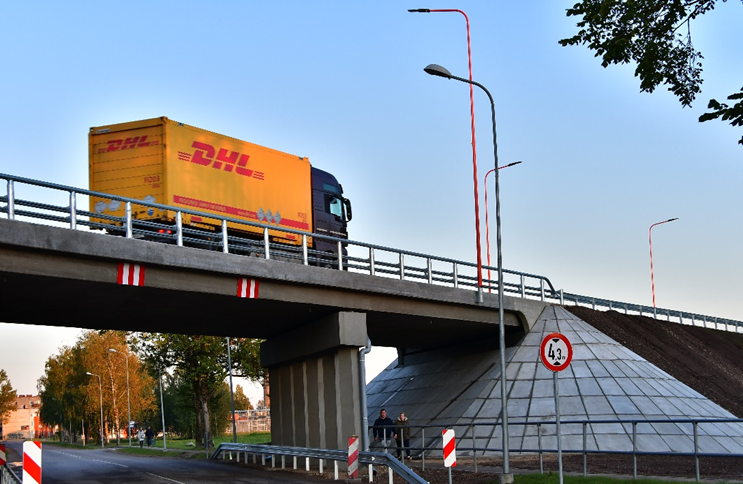 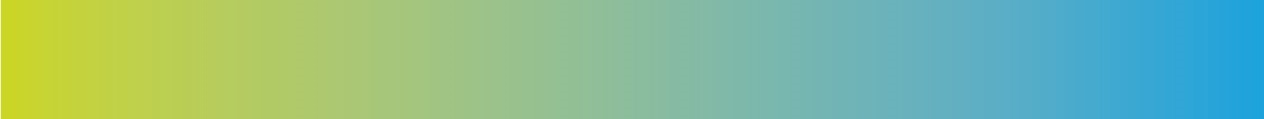 REALIZĀCIJĀ ESOŠIE PROJEKTI
Degradētās teritorijas revitalizācija uzņēmējdarbības attīstībai Jēkabpilī

Kopējās izmaksas: EUR 4,6 milj.

Projekta ietvaros tiks sakārtota degradētā teritorija Ķieģeļu ielā 19, kā arī uzcelta pārtikas pārstrādes ražotnes jaunbūve.

Projekta īstenošanas laiks no 02.09.2019 līdz 01.09.2021.
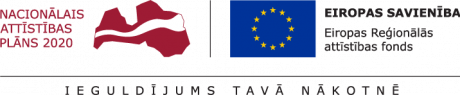 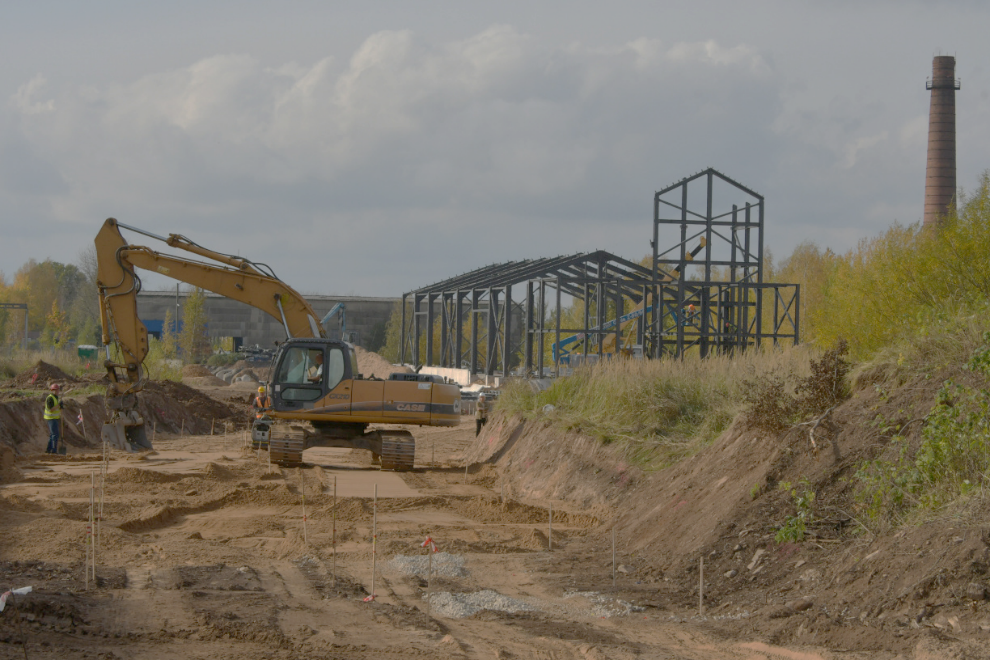 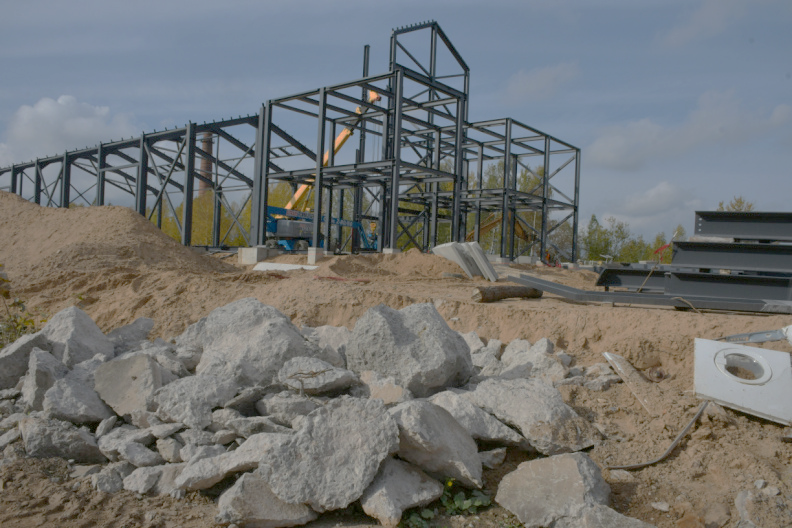 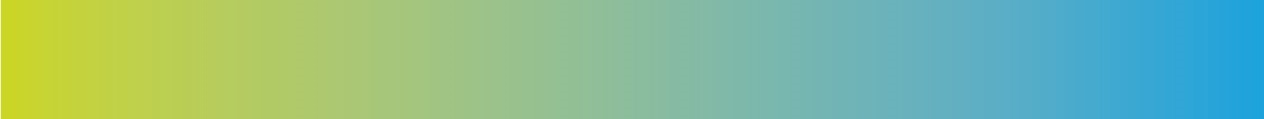 REALIZĀCIJĀ ESOŠIE PROJEKTI
Viestura ielas, Draudzības alejas un Jaunās ielas degradēto teritoriju atjaunošana un publiskās infrastruktūras uzlabošana uzņēmējdarbības attīstībai

Kopējās izmaksas: EUR 3,5 milj.

Projekta īstenošanas laiks no 19.03.2020 līdz 18.10.2022.
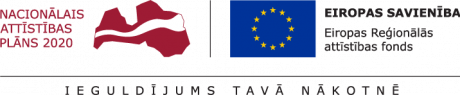 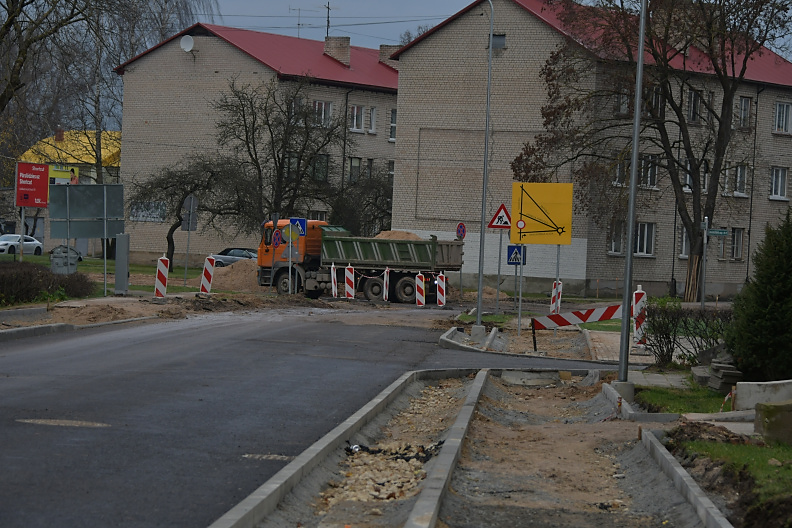 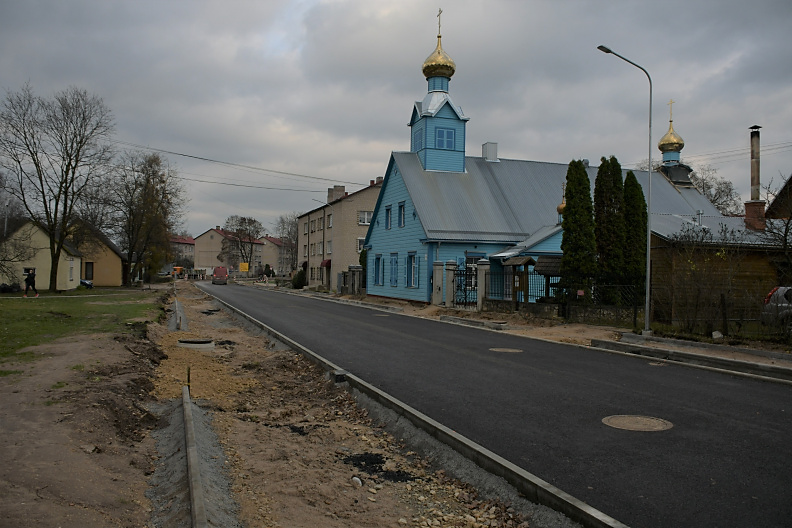 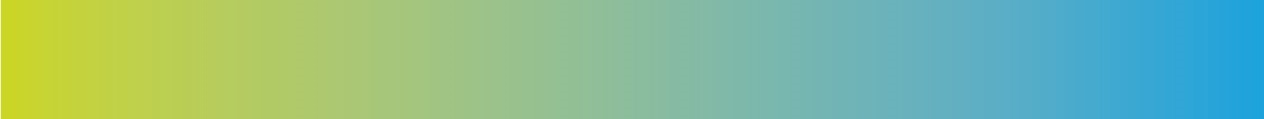 REALIZĀCIJĀ ESOŠIE PROJEKTI
Kultūras mantojuma saglabāšana un attīstība Daugavas ceļā

Kopējās izmaksas: EUR 3,4 milj.
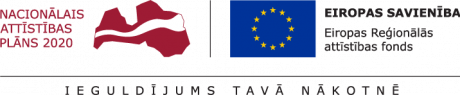 Projekta mērķis ir saglabāt, aizsargāt un attīstīt Daugavas krasta pašvaldību attīstības programmās balstītu nozīmīgu kultūras un dabas mantojumu-Krustpils pili un piedāvāt jaunradītus pakalpojumus kultūras un dabas mantojuma objektos.

Projekta īstenošanas termiņš no 2018. gada līdz 2020. gadam
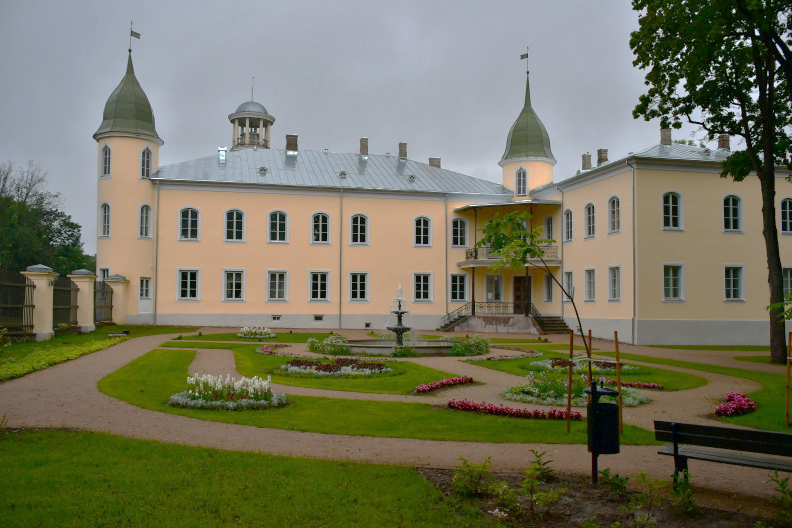 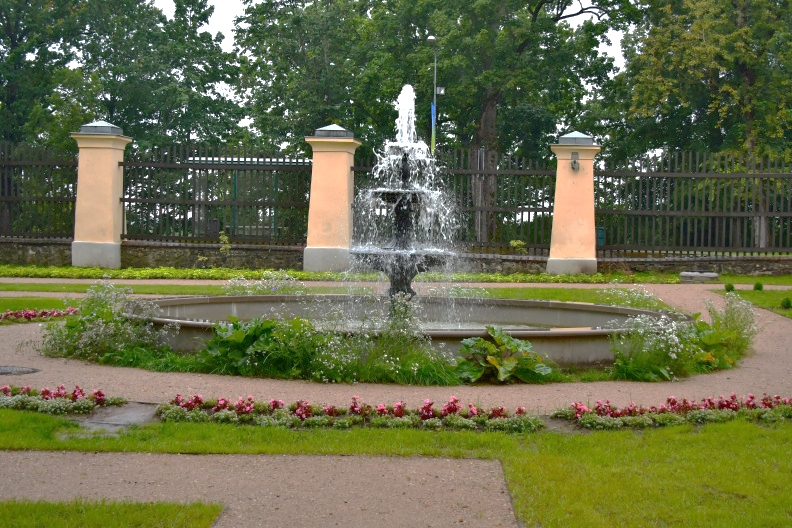 NOZĪMĪGĀKIE 2014. – 2020. GADA  PLĀNOŠANAS PERIODĀ REALIZĒTIE PROJEKTI
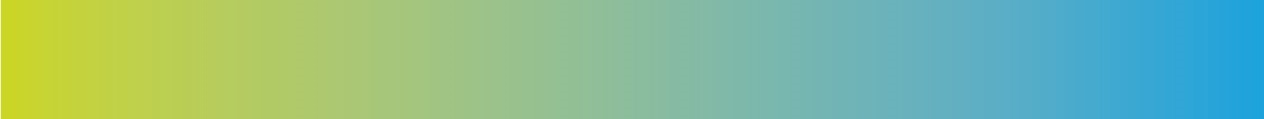 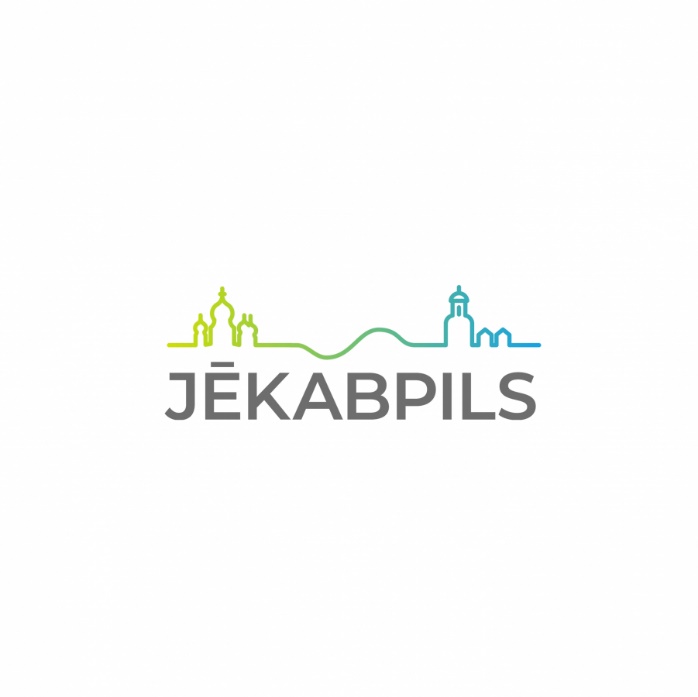 Ausekļa ielas pārbūves būvdarbi, Pasta ielas un tai pieguļošo šķērsielu pārbūves būvdarbi, kā arī dzīvojamās mājas Brīvības ielā 187 pārbūve par viesnīcu 

Kopējās izmaksas: EUR 3,8 milj.

Projekts īstenots laika posmā no 2017. līdz  2020.gadam
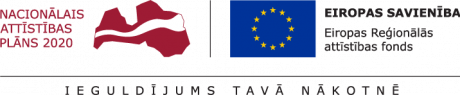 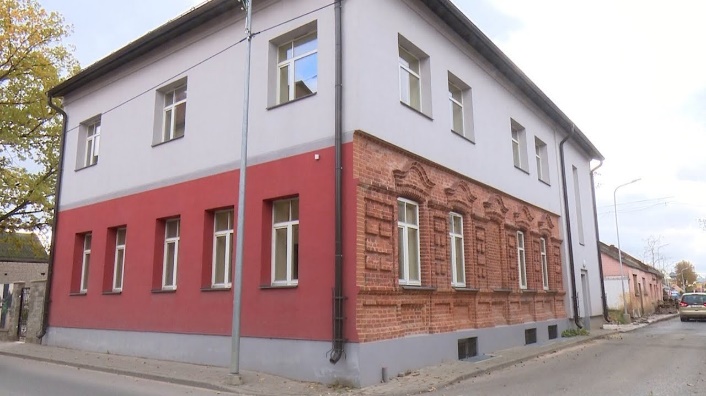 PROJEKTI
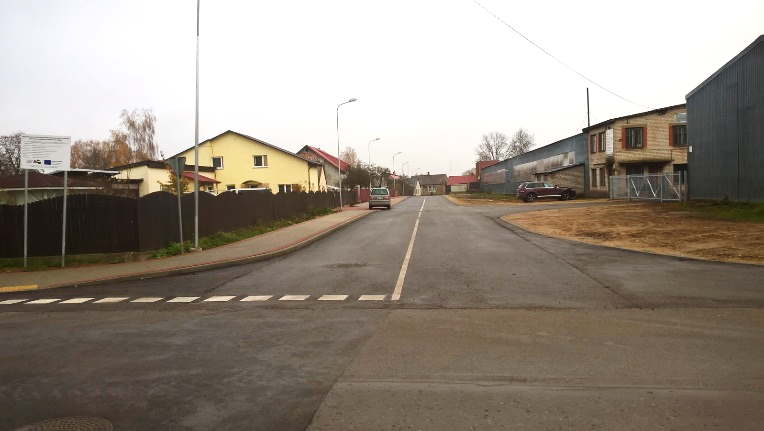 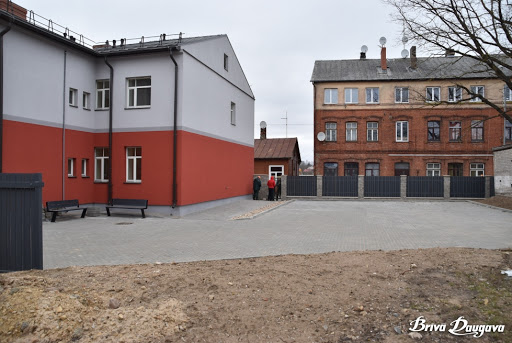 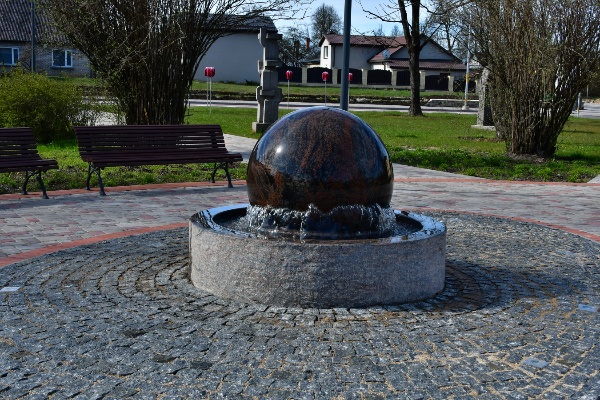 NOZĪMĪGĀKIE 2014. – 2020. GADA  PLĀNOŠANAS PERIODĀ REALIZĒTIE PROJEKTI
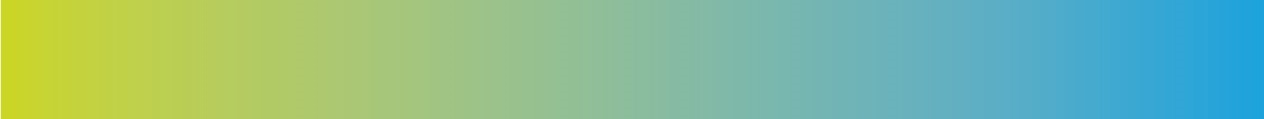 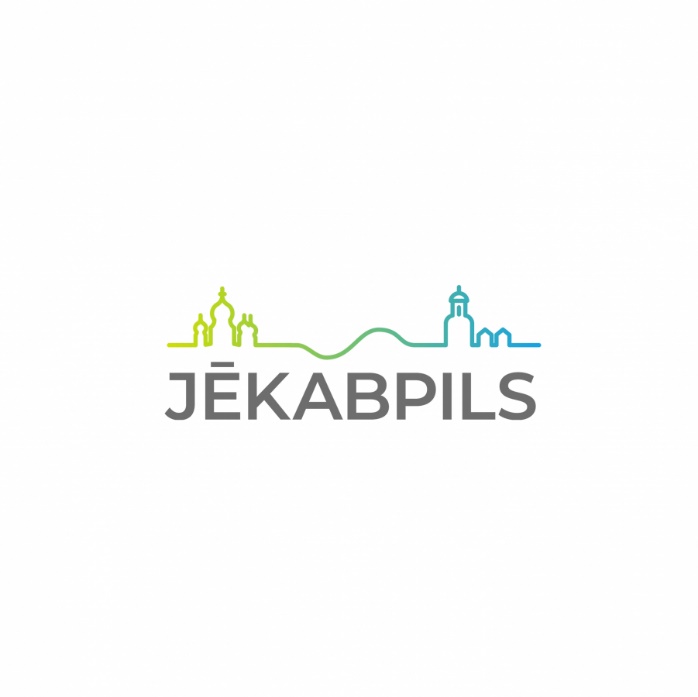 PII “Bērziņš” ēkas atjaunošana un energoefektivitātes paaugstināšana

Kopējās izmaksas: EUR 1,5 milj.

Projekts īstenots laika posmā no 2019. līdz  2020.gadam
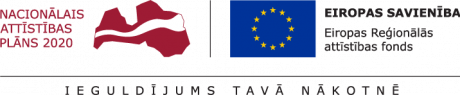 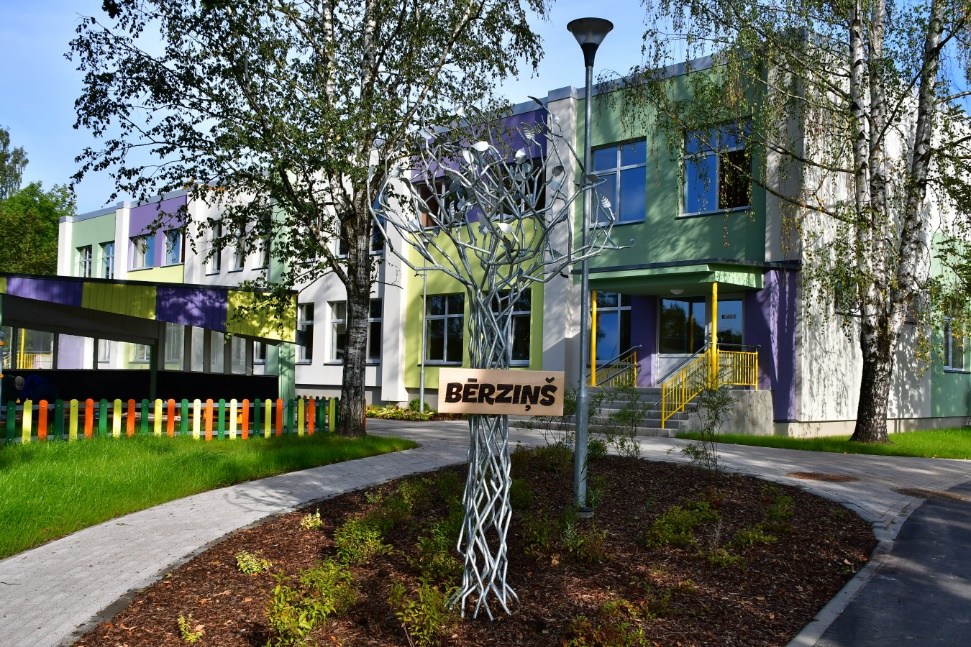 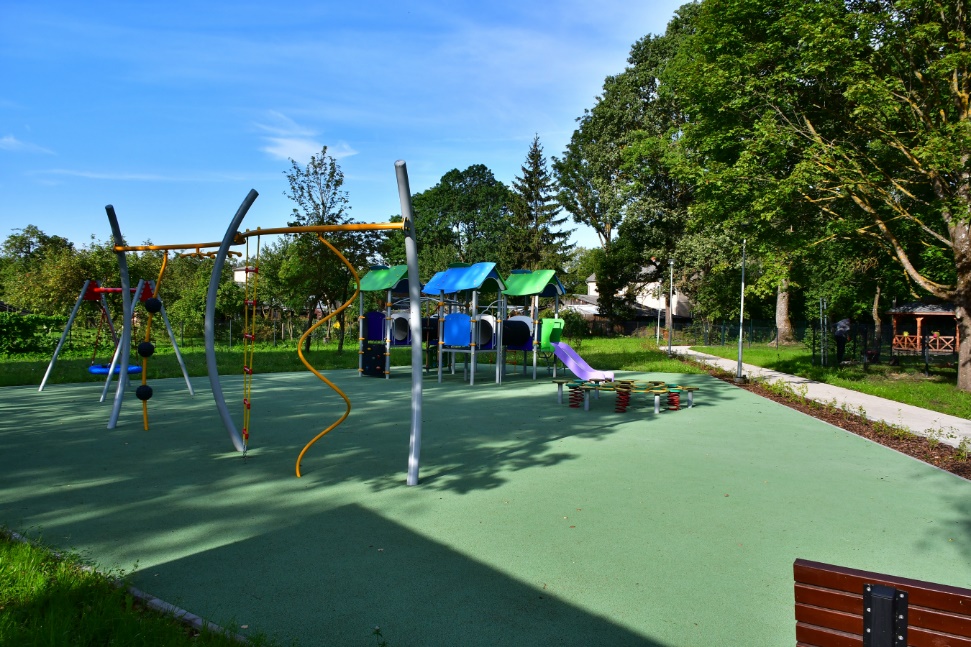 NOZĪMĪGĀKIE 2014. – 2020. GADA  PLĀNOŠANAS PERIODĀ REALIZĒTIE PROJEKTI
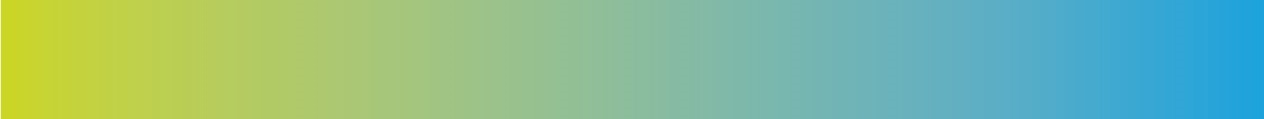 Pilsētas ielu rekonstrukcija: Rīgas, Brīvības,  R.Blaumaņa,	Zaļās un tām pieguļošo ielu tīkla  rekonstrukcija

Kopējās izmaksas: EUR 13 milj.

Projekta īstenošanas termiņš no 2010. līdz 2012.gadam
NOZĪMĪGĀKIE 2014. – 2020. GADA  PLĀNOŠANAS PERIODĀ REALIZĒTIE PROJEKTI
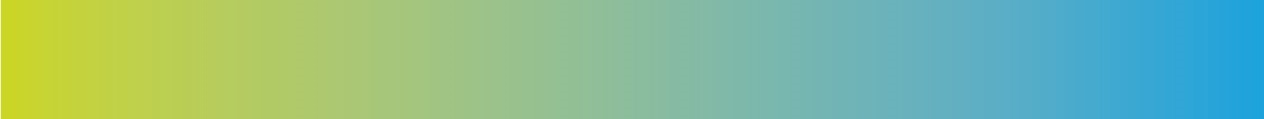 Rīgas, Madonas, Varoņu ielu rekonstrukcija  Jēkabpils pilsētā

Kopējās izmaksas: EUR 3,5 milj.

Projekts īstenots laika posmā no 2008. līdz 2010.gadam
NOZĪMĪGĀKIE 2014. – 2020. GADA  PLĀNOŠANAS PERIODĀ REALIZĒTIE PROJEKTI
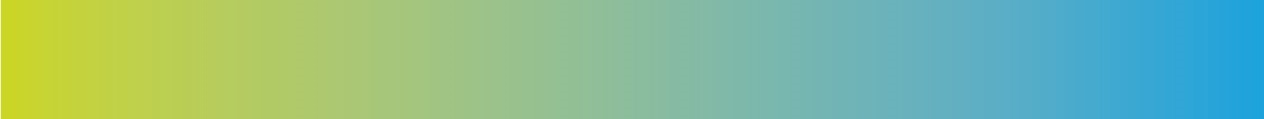 Daugavas aizsargdambja rekonstrukcija

Kopējās izmaksas: EUR 3,7 milj.

Projekta īstenošanas termiņš 2010. - 2014.gadam
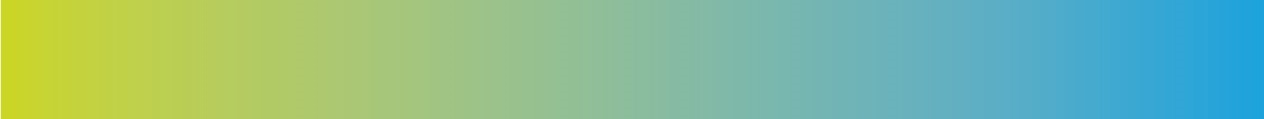 PILSĒTAS INDUSTRIĀLĀS TERITORIJAS
Pārsvarā izvietotas pilsētas Ziemeļaustrumos, līdzās dzelzceļam un nozīmīgākajiem autoceļiem, kuru tuvums piešķir  šīm teritorijām papildus priekšrocības rūpniecisku objektu  izvietošanai.
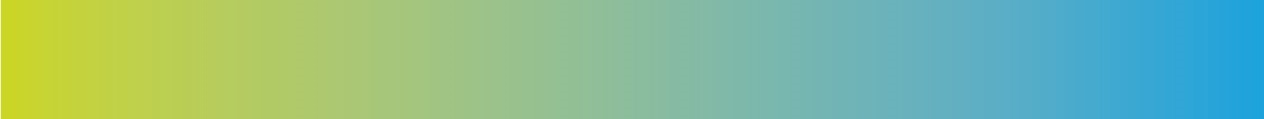 KONTAKTINFORMĀCIJA
Par uzņēmējdarbību un atbalstu
Par pieejamām brīvām teritorijām vai telpām uzņēmējdarbībai
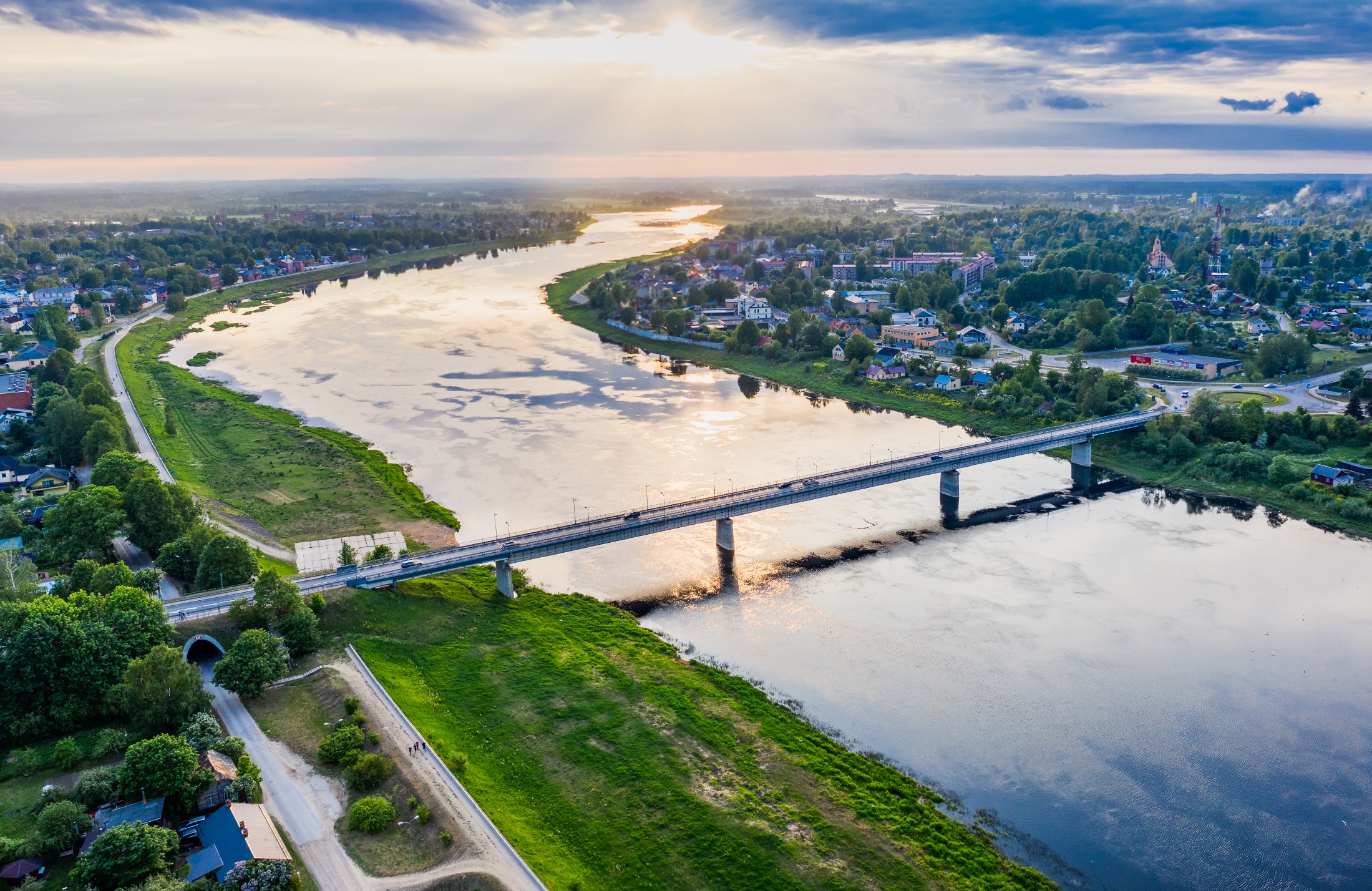 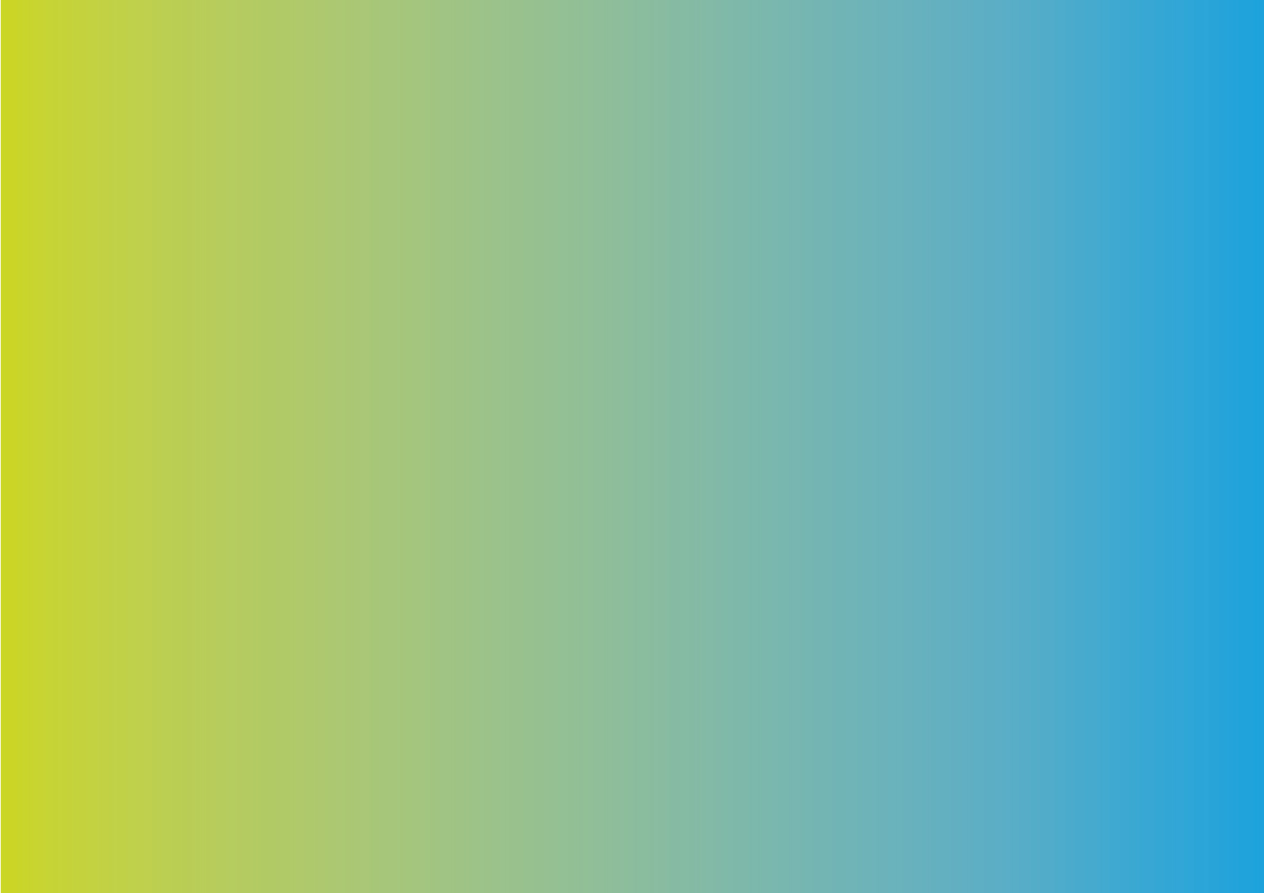 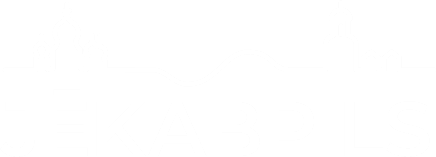 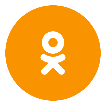 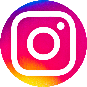 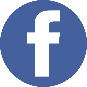 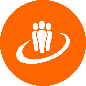 WWW.JEKABPILS.LV
/JekabpilsLV